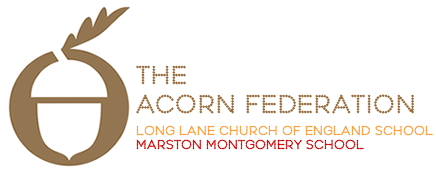 Design and Technology: Year 3 and 4 – Spring Term – Cooking and Nutrition – Healthy and Varied Diet
Lesson 4 & 5 – Design &
make a food product
Lesson 2 – Tasting
Lesson 3 – Safety and hygiene
Lesson 1 – Eatwell
Plate
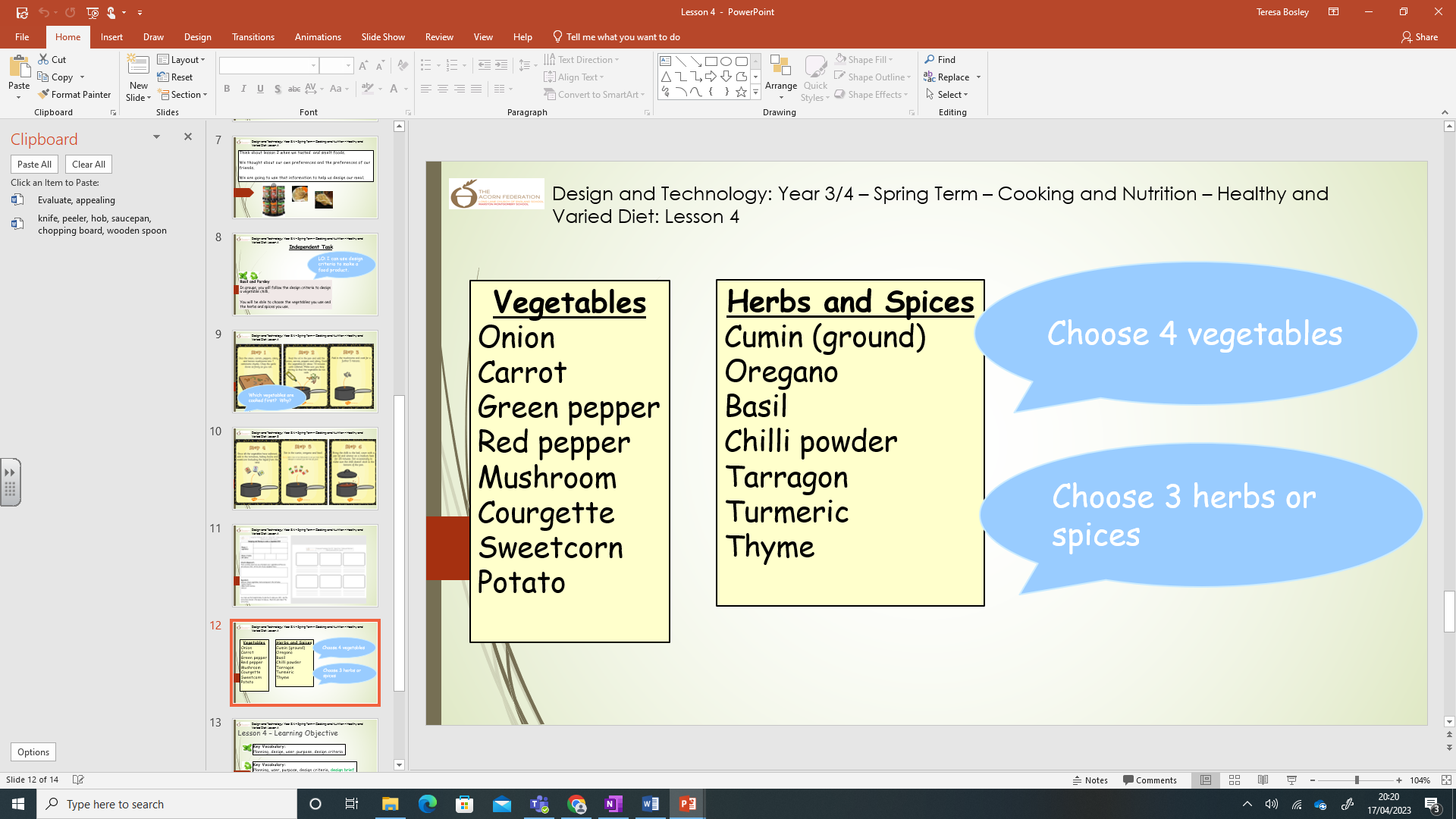 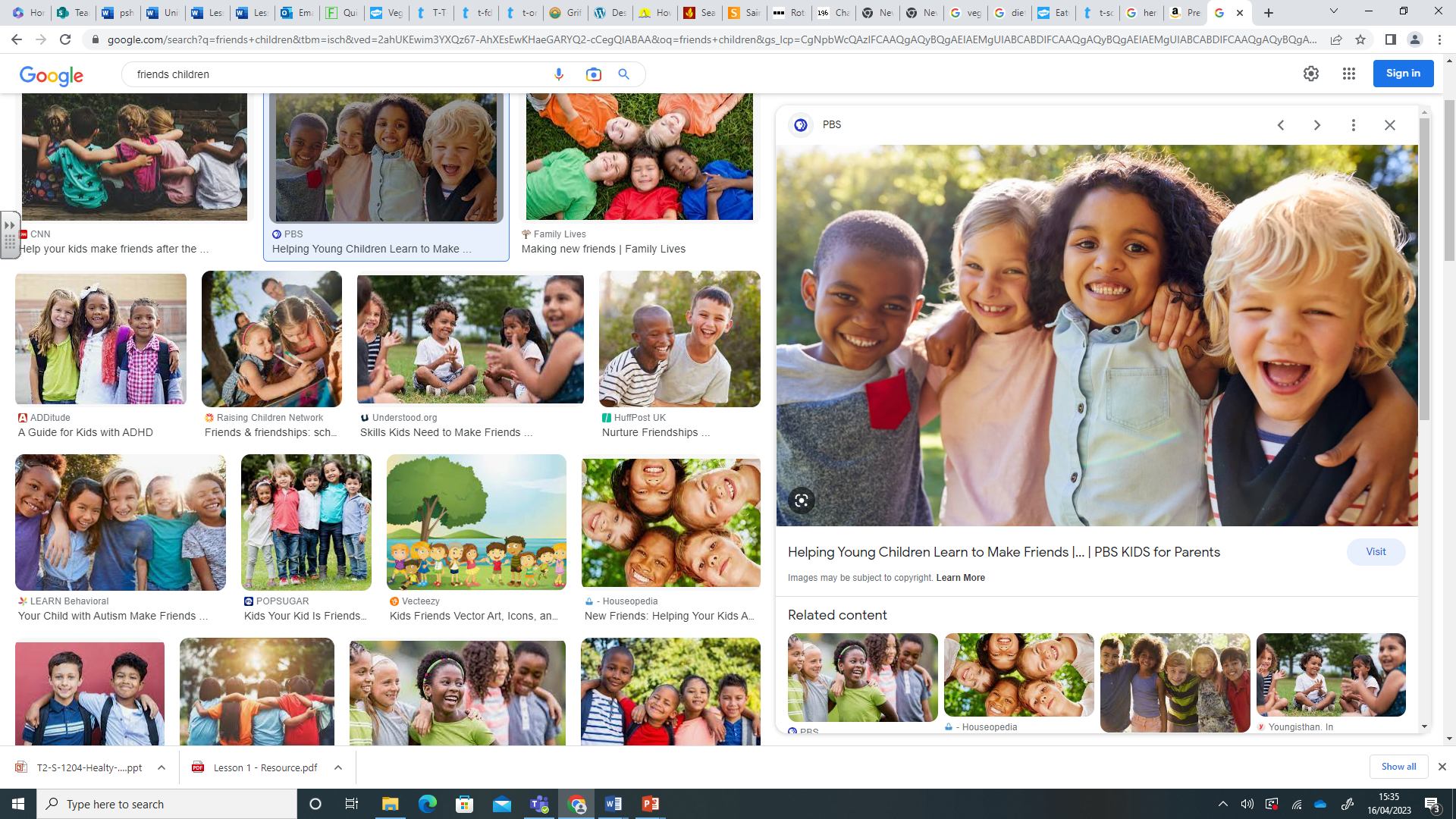 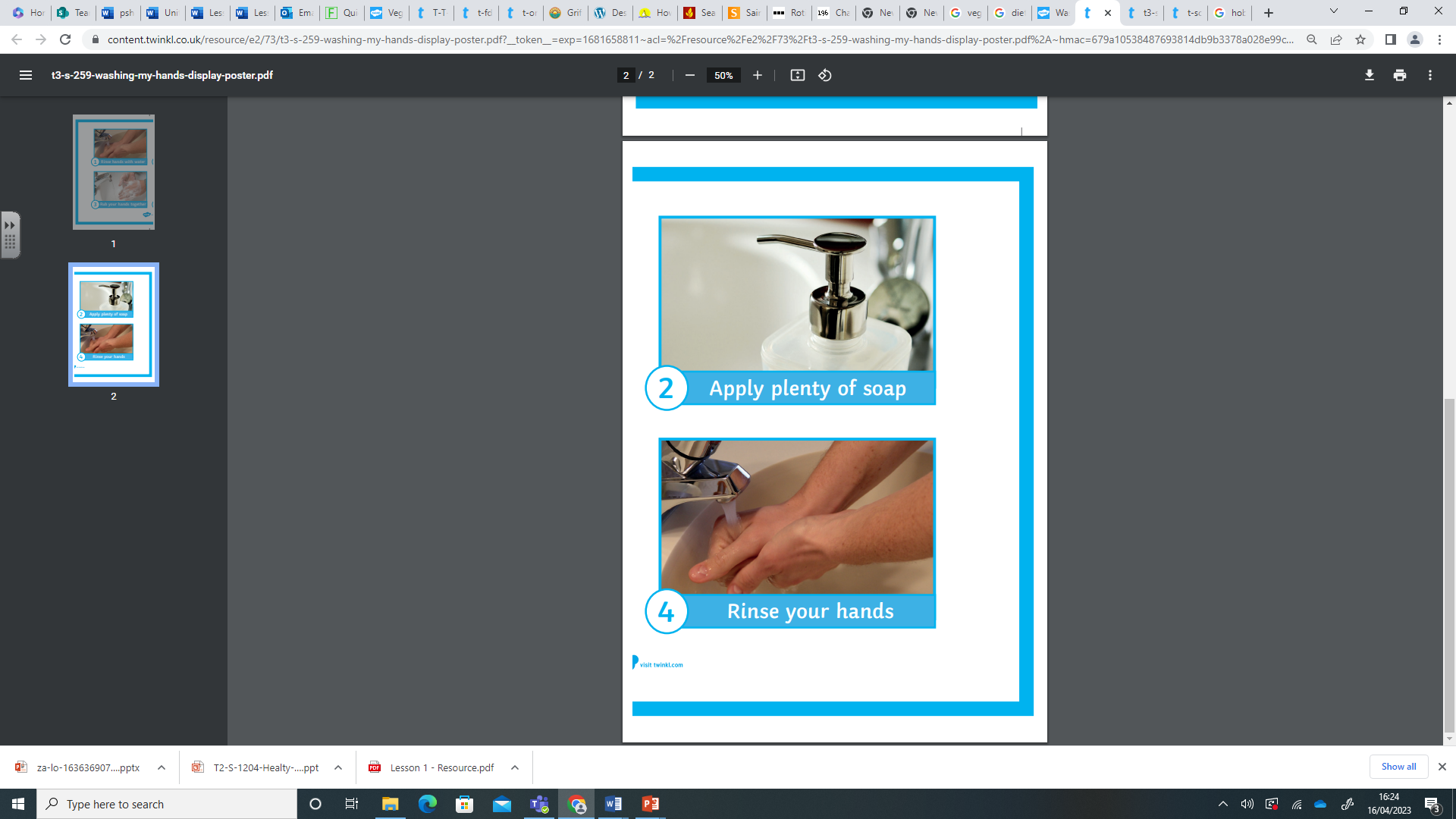 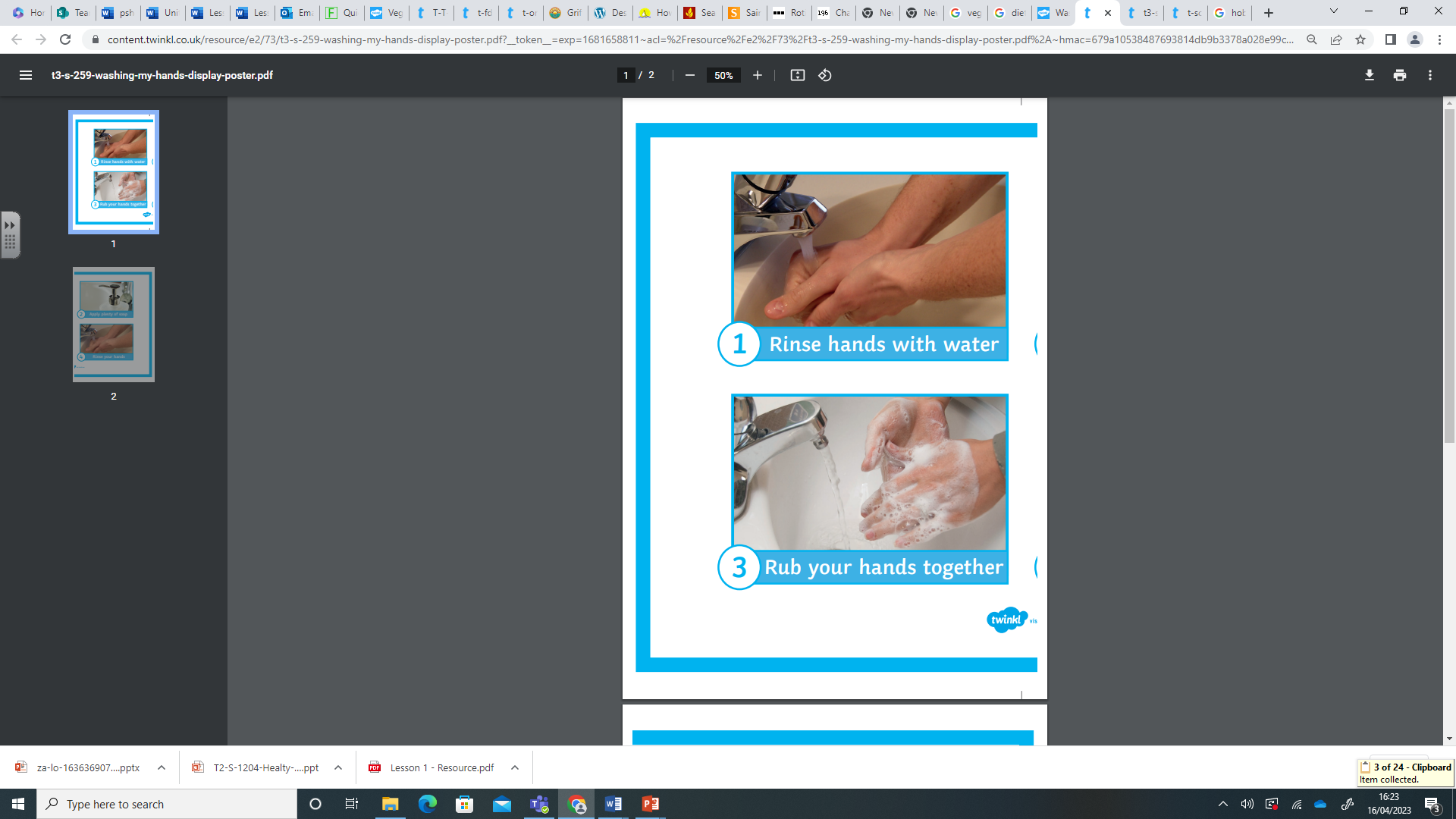 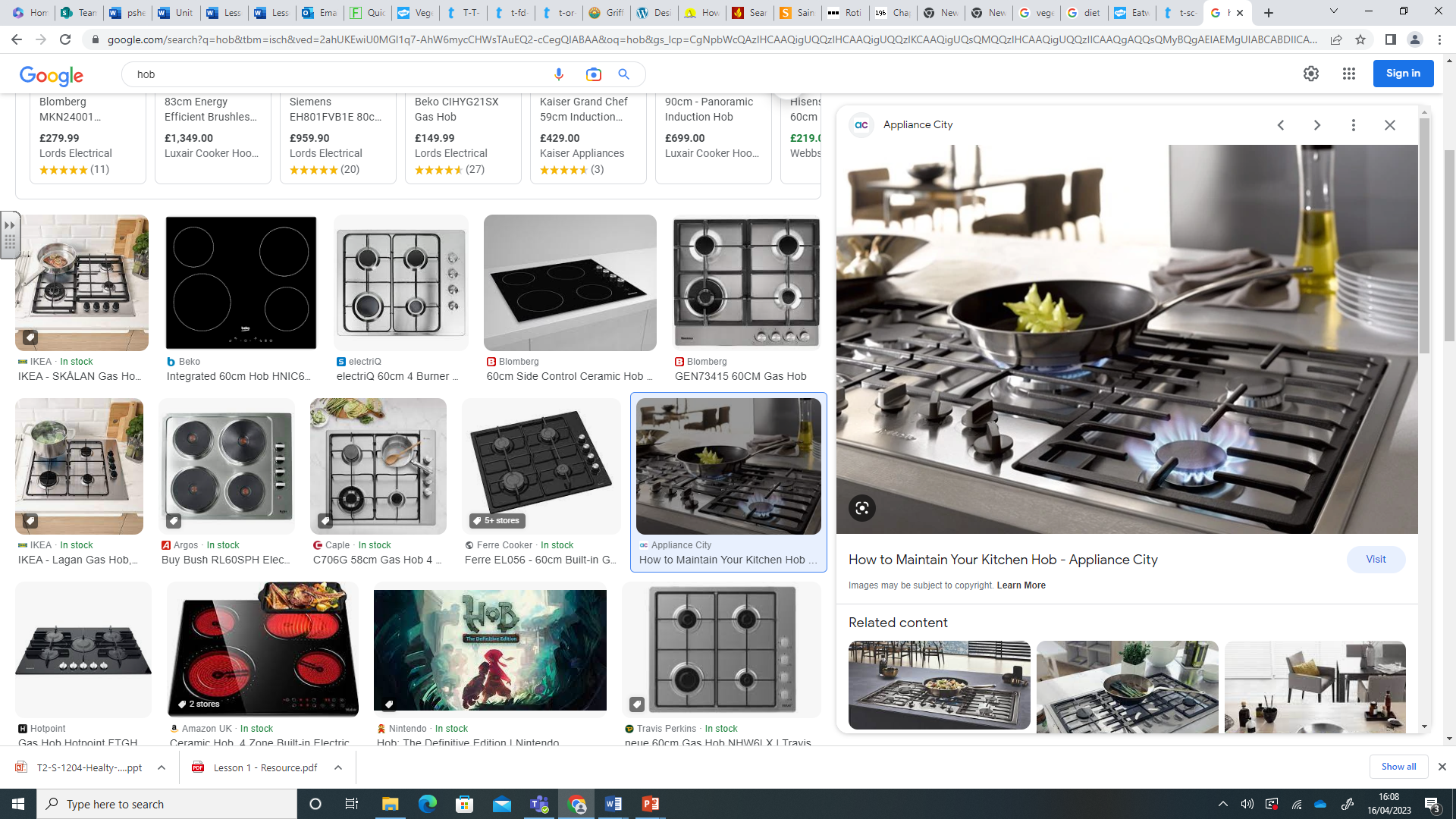 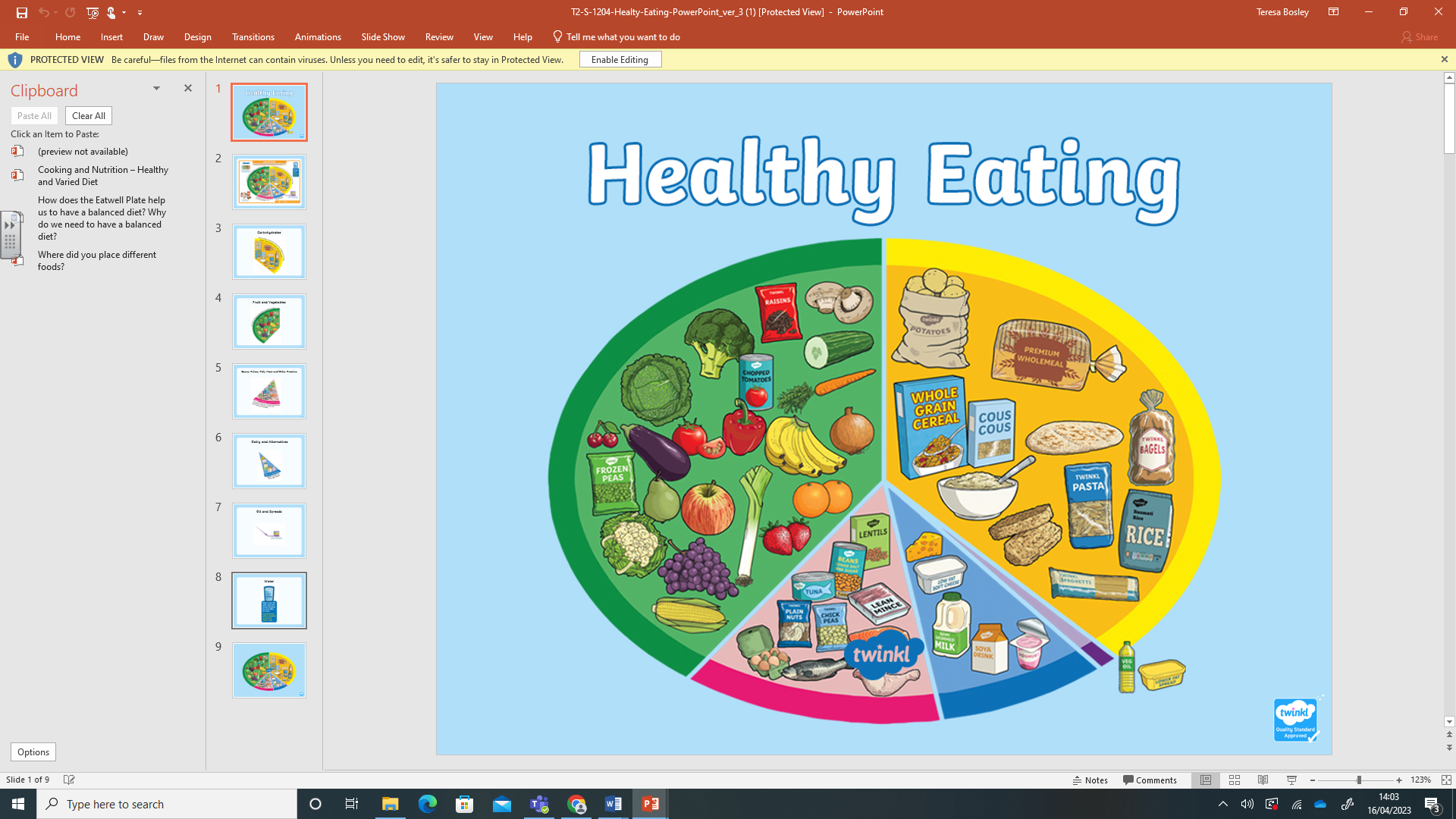 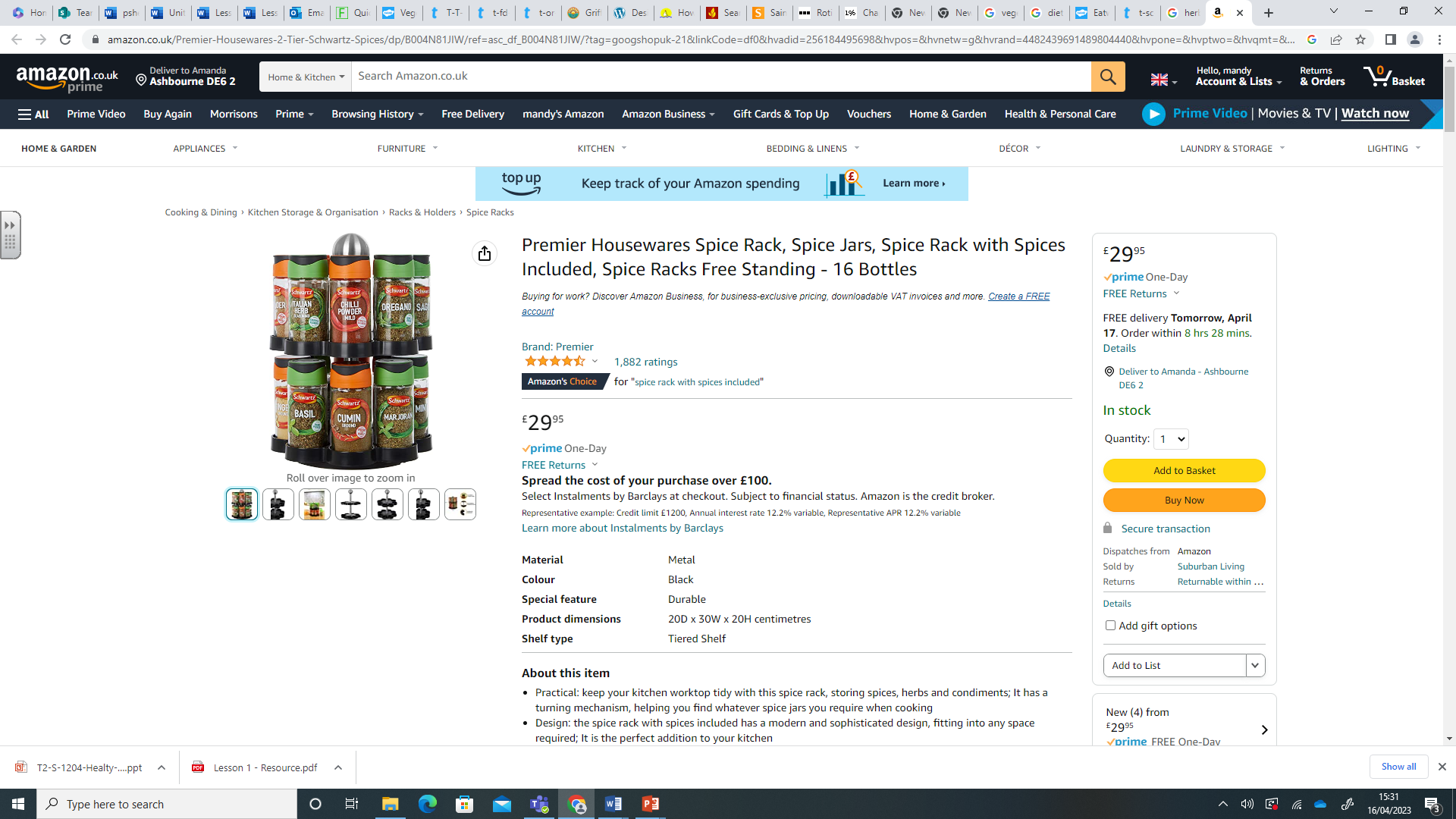 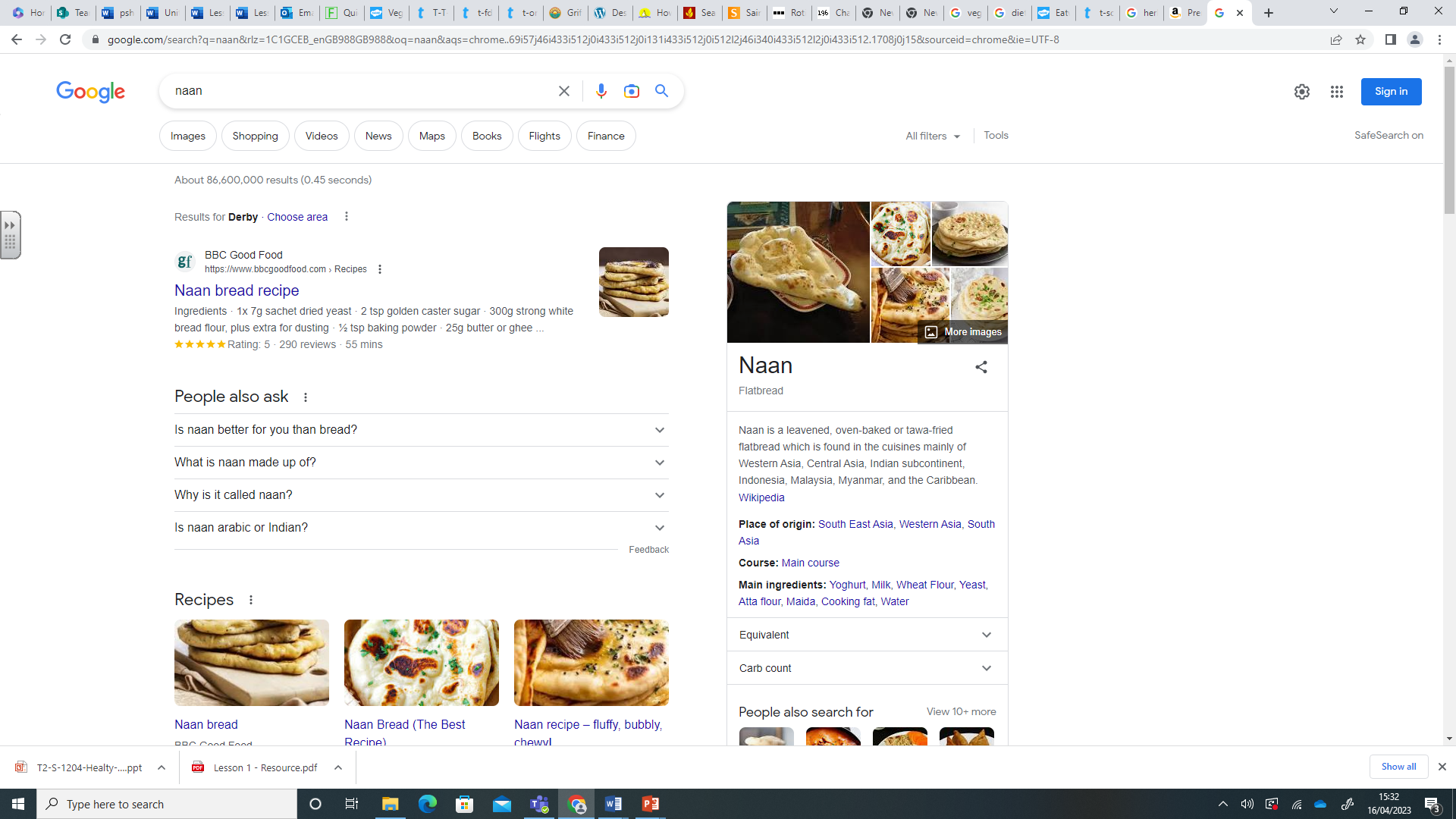 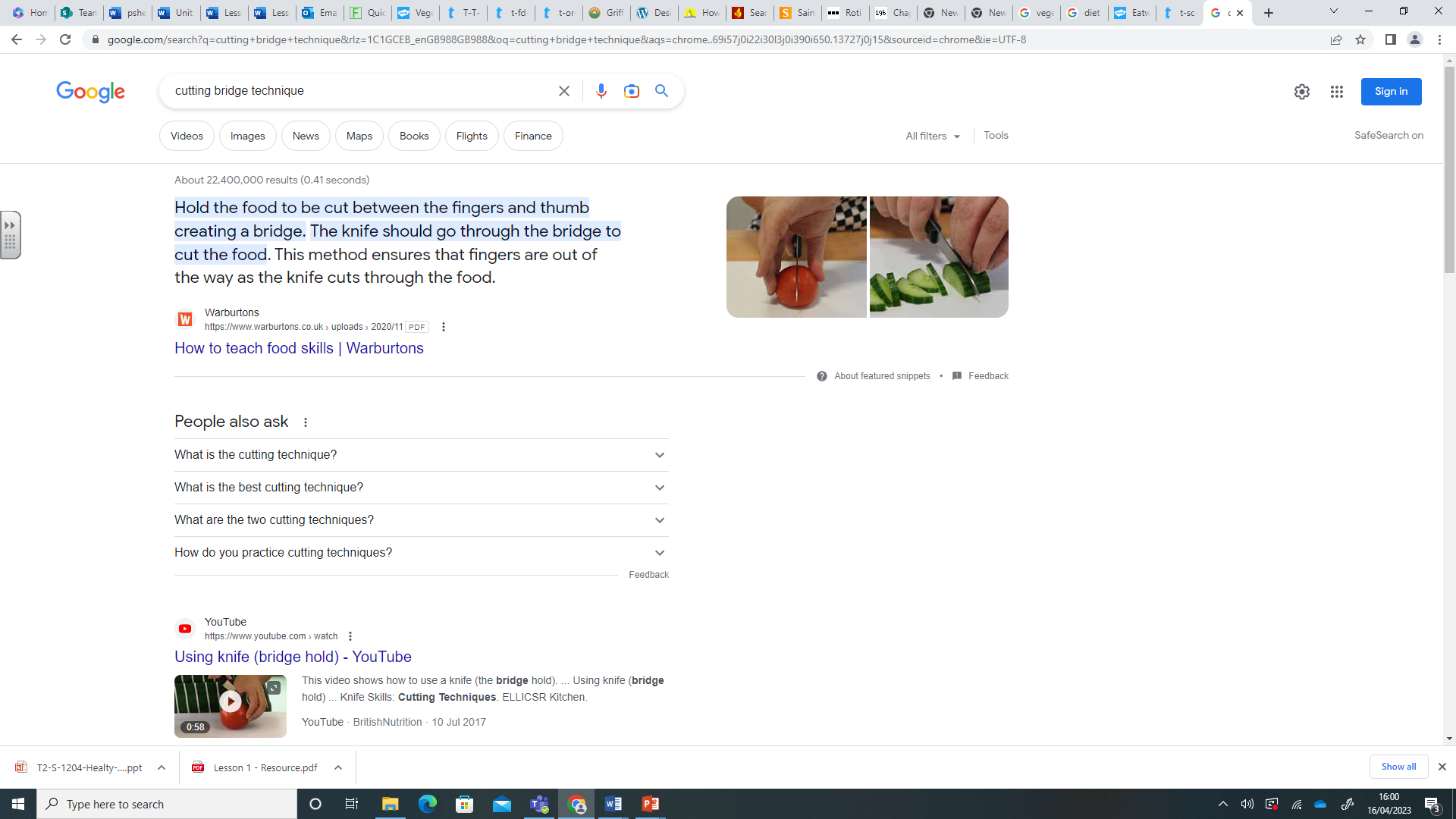 Lesson 6 – Evaluate a
food product
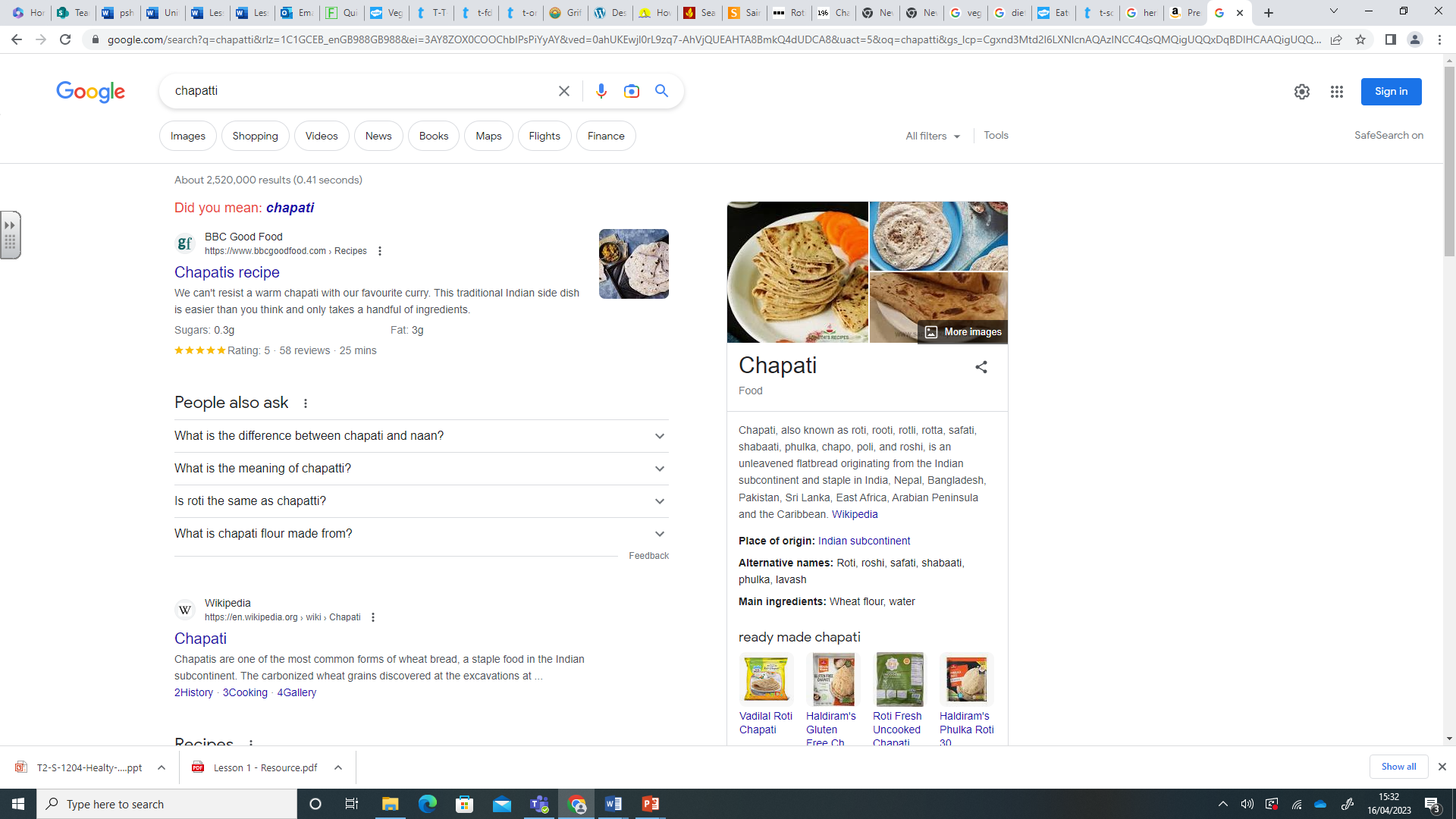 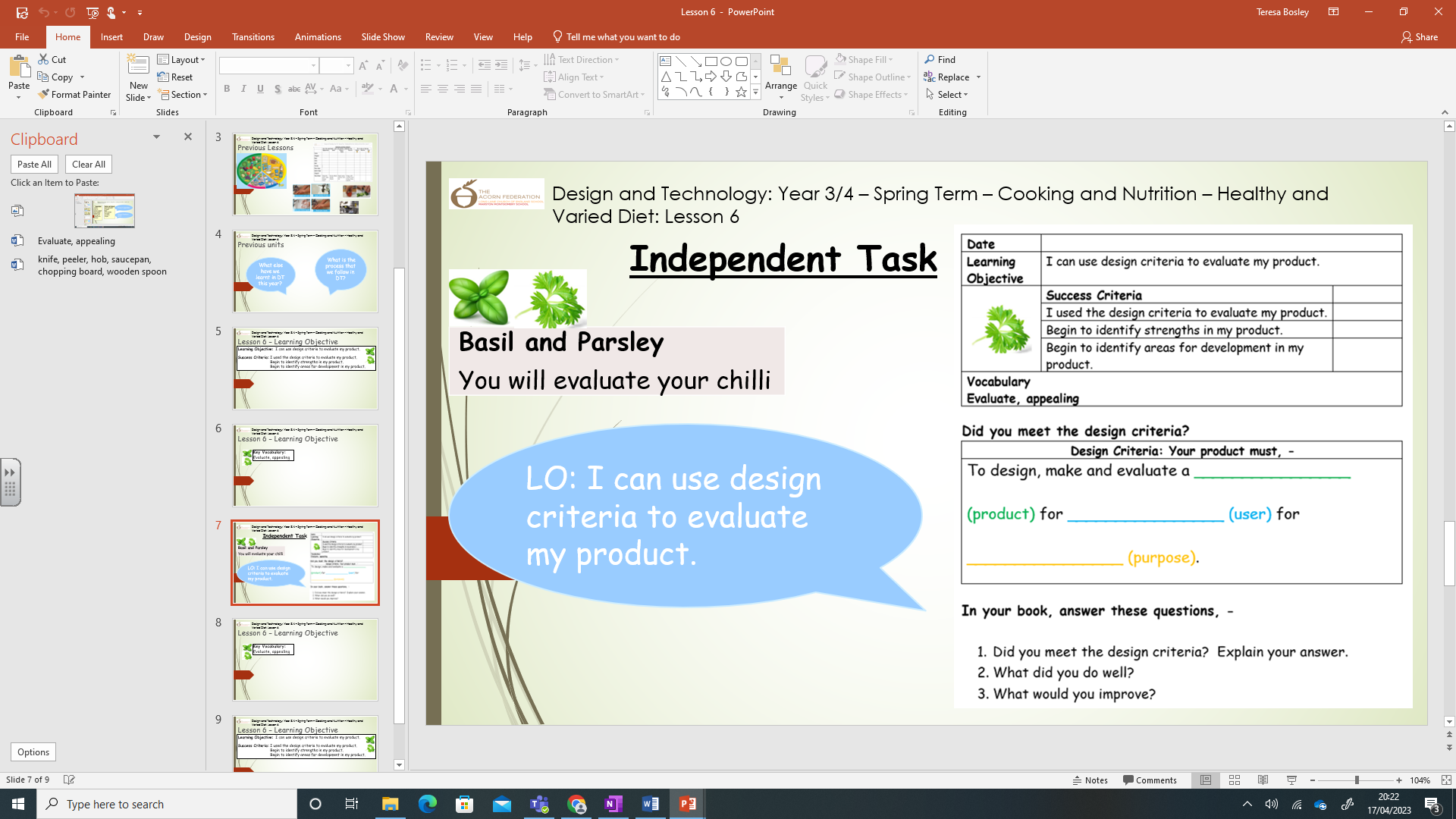 Key vocabulary
diet, healthy, varied preference, appearance, texture, taste, smell, sweet, savoury, sour, hot, spicy, greasy, moist, fresh, hygienic 

Name of equipment / utensils – knife, peeler, hob, saucepan, chopping board, wooden spoon

Name of ingredients – carrot, tinned tomatoes